Тема 1. Історія кавової культури
1. Історія походження кави
2. Кавові традиції народів світу
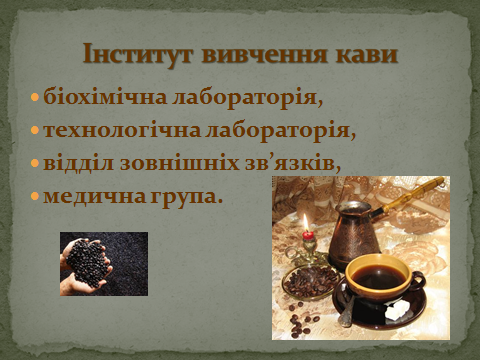 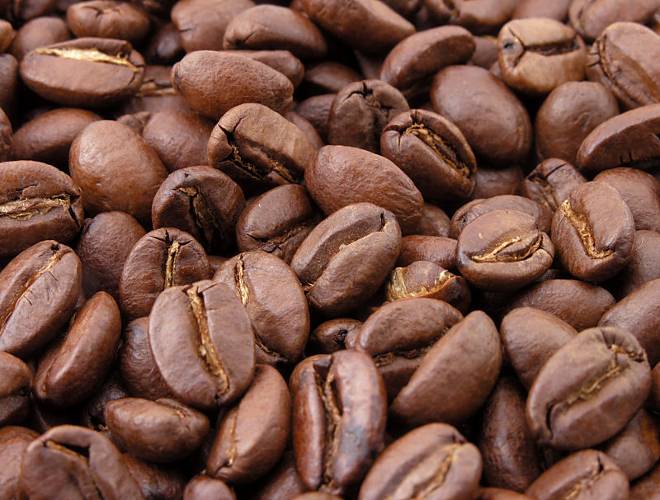 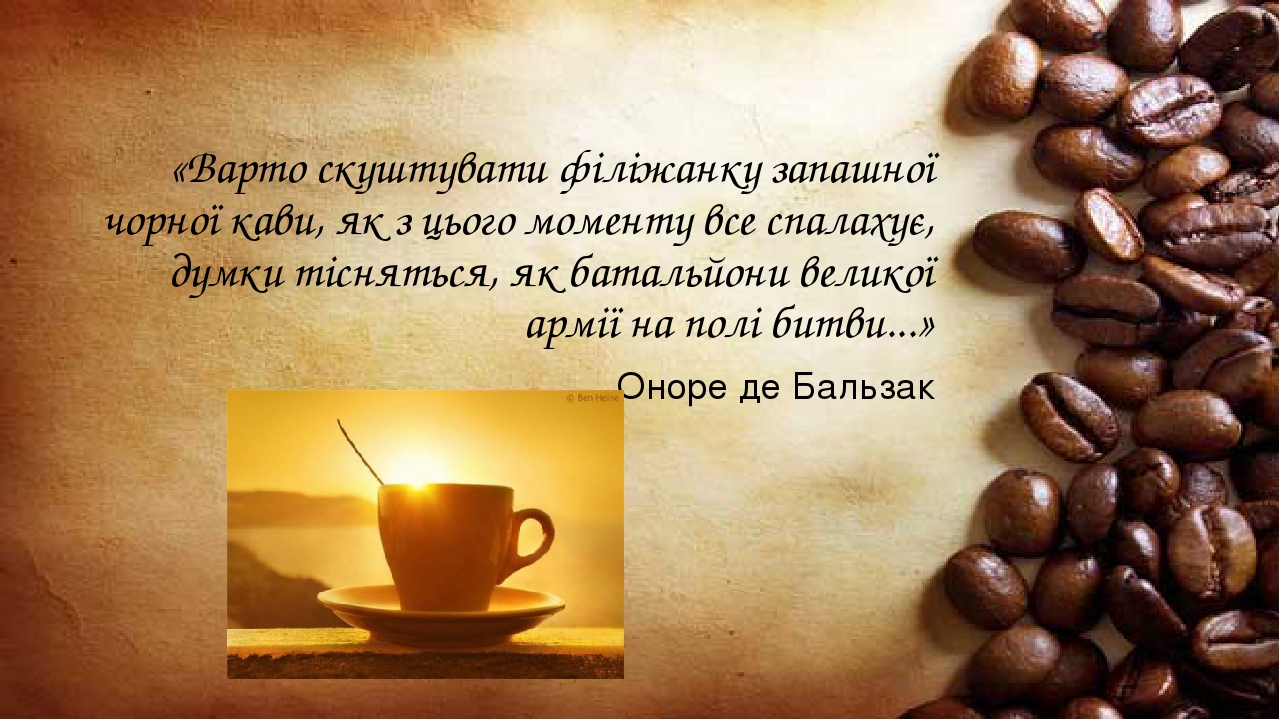 Кава – один із найпопулярніших напоїв в світі
Кава – це напій, який готується із смажених та змелених кавових зерен. Цей напій має приємний аромат та терпкий смак, завдяки високому вмісту кофеїну, який діє, як стимулятор нервової системи.
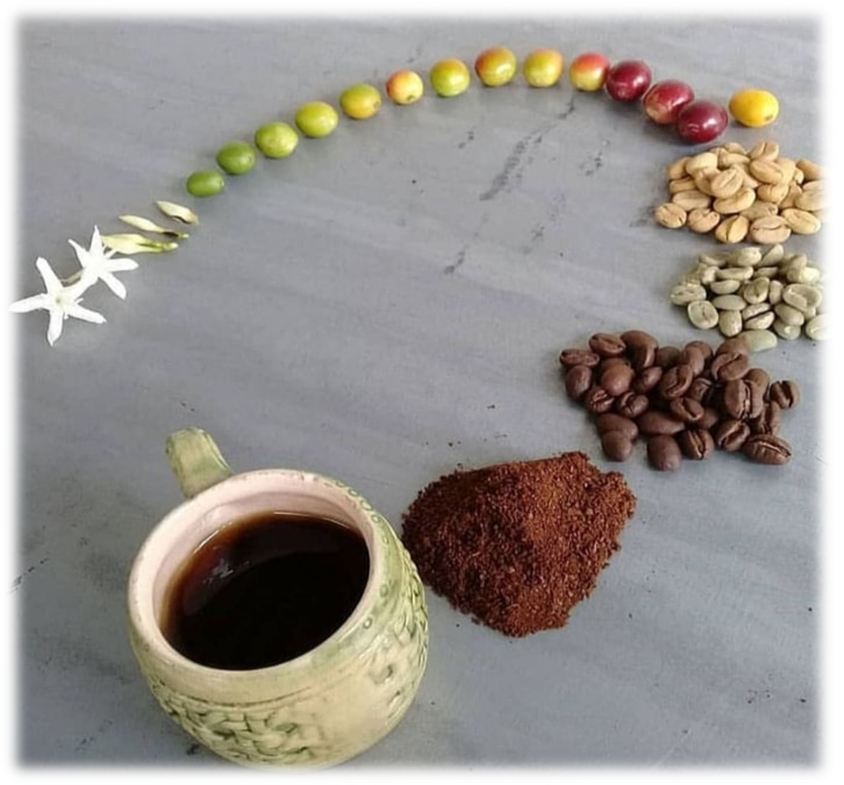 Походження кави
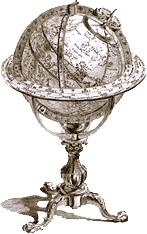 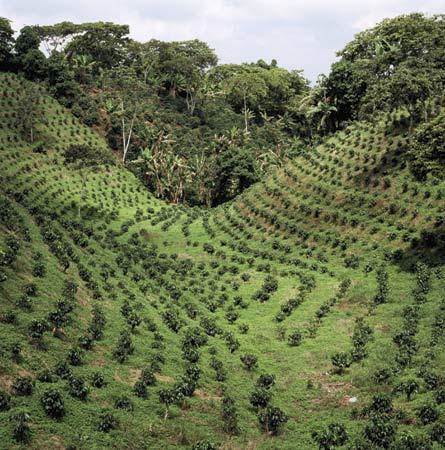 Каффа – одна із провінцій Ефіопії, яка є батьківщиною кавового дерева.
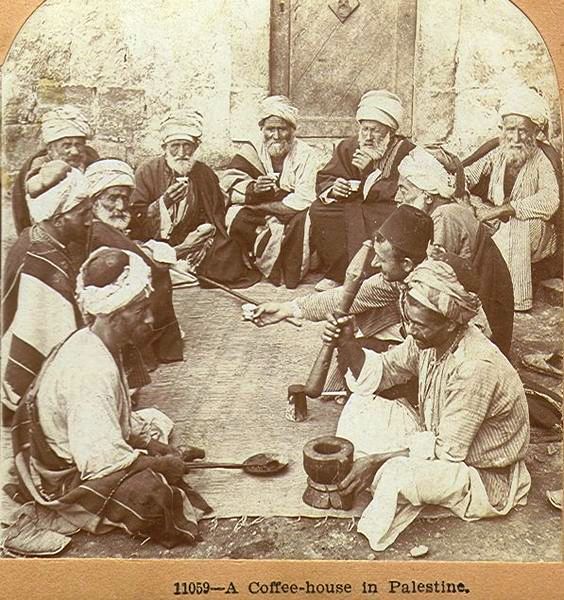 Ефіопія
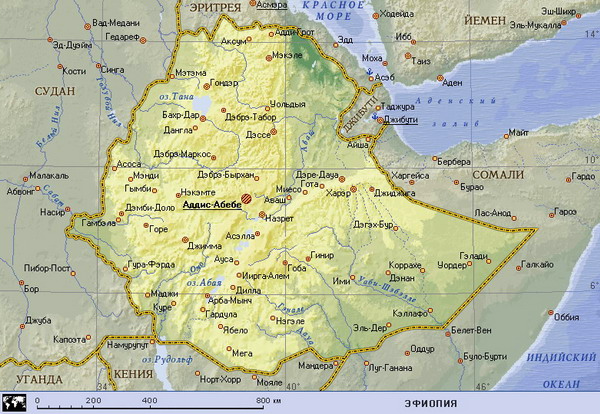 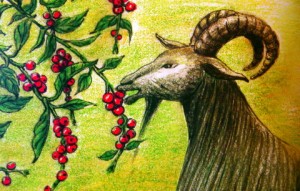 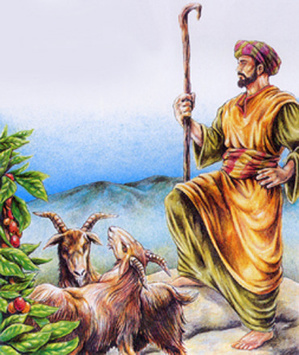 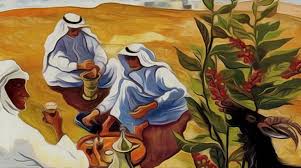 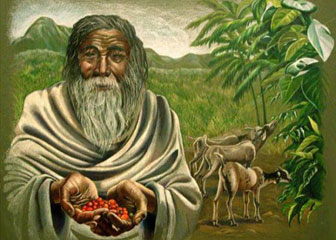 Історія розповсюдження кави
https://www.youtube.com/watch?v=XZU62vT3zQo&t=270s&ab_channel=%D0%A3%D0%BF%D0%BE%D1%88%D1%83%D0%BA%D0%B0%D1%85%D1%96%D1%81%D1%82%D0%B8%D0%BD%D0%B8
Поширення кави по світу
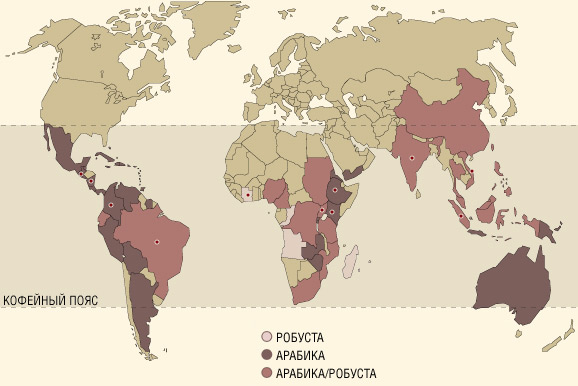 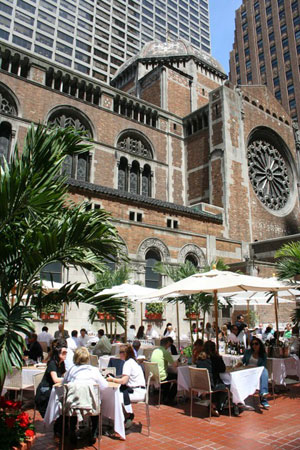 Кав’ярні в США
Кавовий пояс
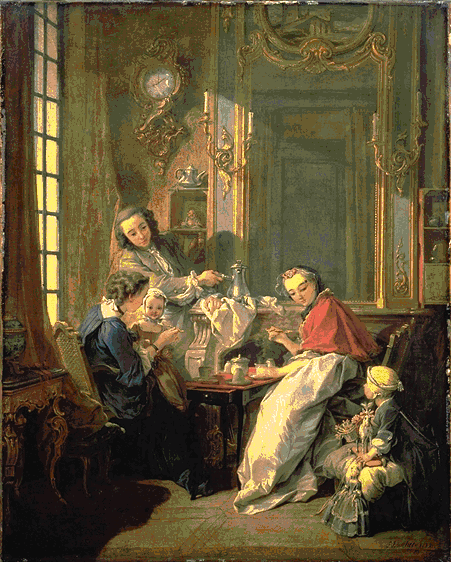 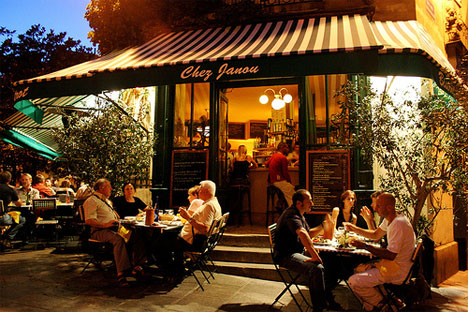 Поява кави в Італії
Ка́вове де́рево (лат.Coffea) — рід вічнозелених рослин з ряду тирлечецвіті. Плоди дерева використовують для приготування напою кави.
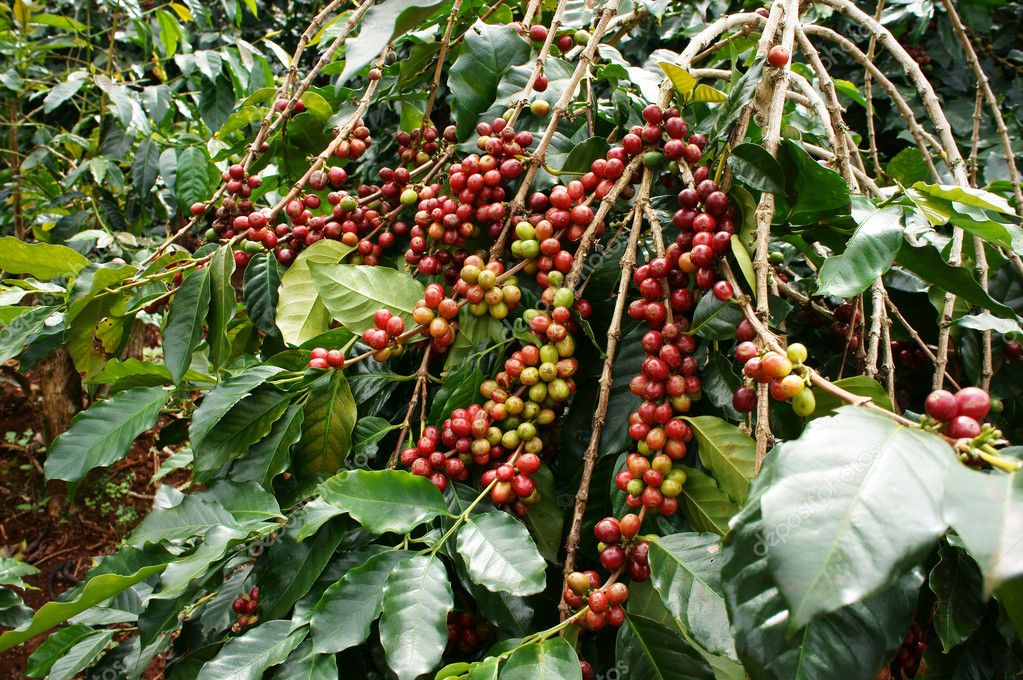 Як виглядає кавове дерево?
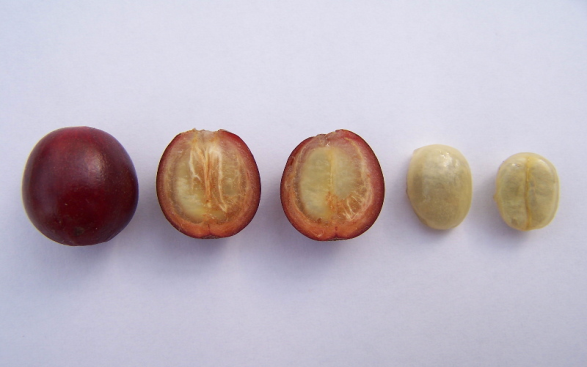 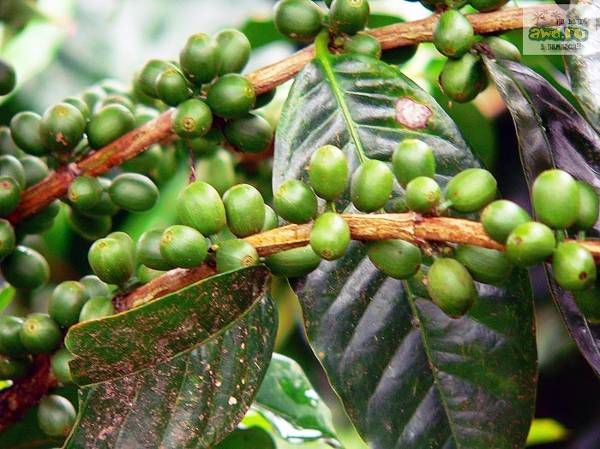 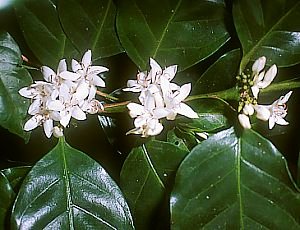 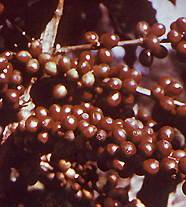 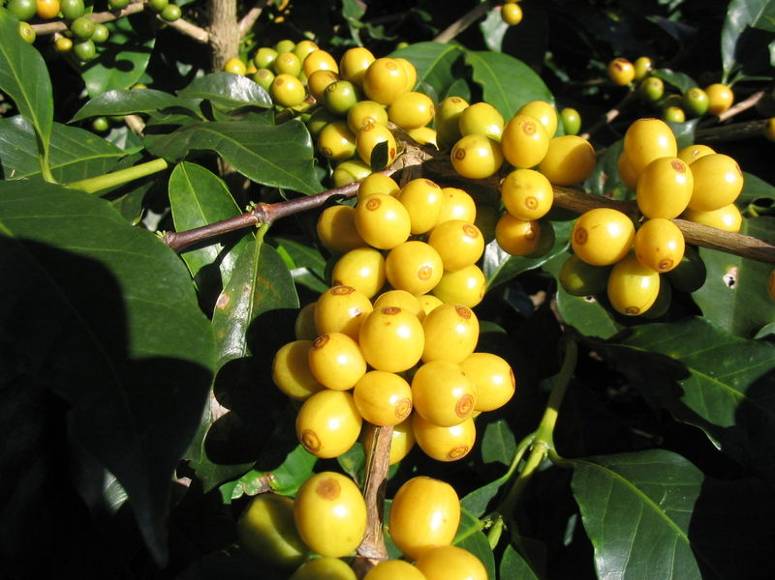 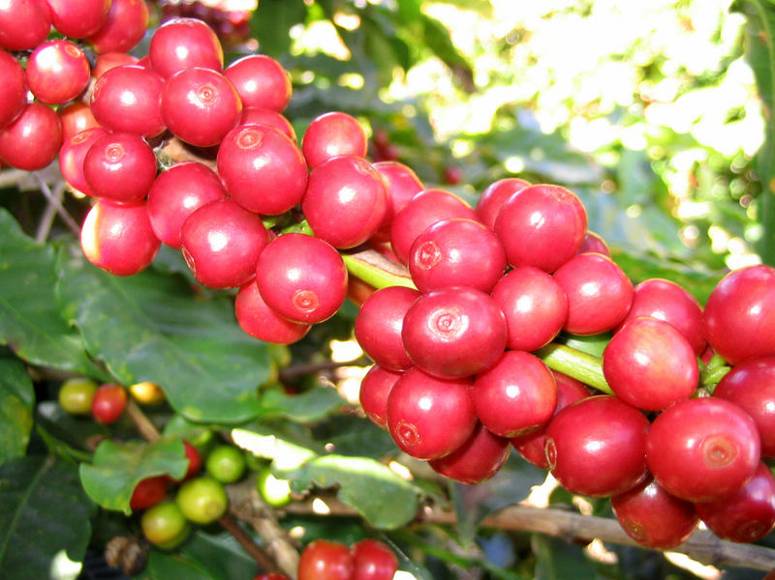 Кавові зерна
Хімічний склад сухої речовини:
Структура 
кавового зернятка:
Кофеїн – 0,7 – 2,5 %
Білки – 9 – 19 %
Жири – 9,5 – 18 %
Вуглеводи – 4,5 – 12 %
Мінеральні речовини – 4 – 5 %
Органічні кислоти – 4 – 11 %
1 — центральна боріздка; 
2 — ендосперм; 
3 — епідерміс (срібляста плівка); 
4 — ендокарп; 5 — пектиновий шар; 
6 — мезокарп (плодова м'якоть); 
7 — екзокарп.
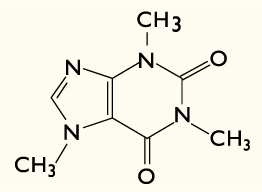 Формула кофеїну
Найпоширеніші види кави
Арабіка
Робуста
Але існують й інші види.
Історія приготування кави
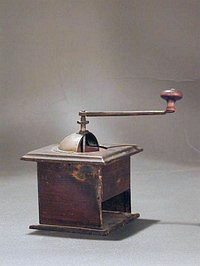 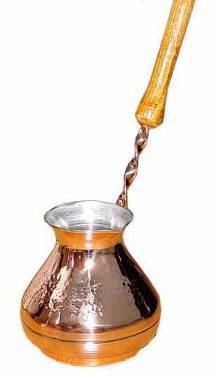 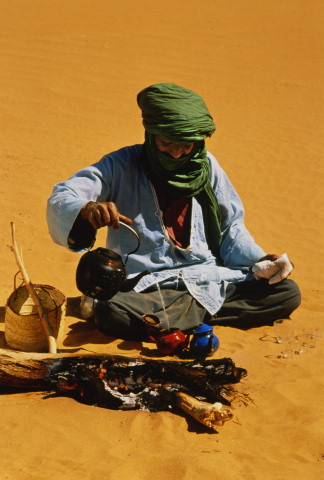 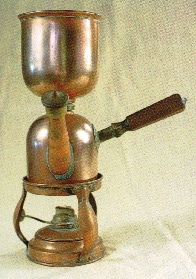 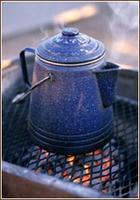 Джезва
(турка)
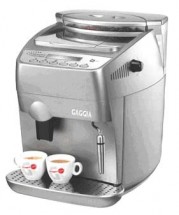 Спочатку кава була їжею…
Кавоварка
Технологія приготування кавових зерен
Зерна до обсмажування
Сортування,
фасування
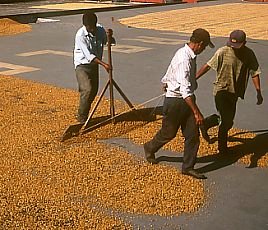 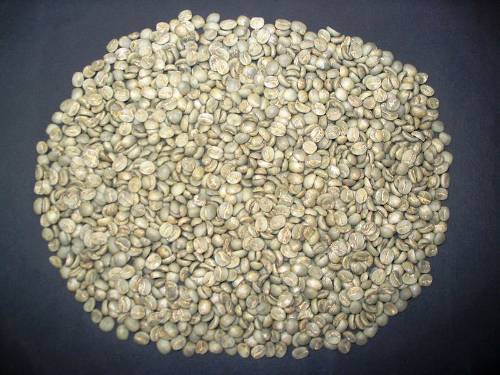 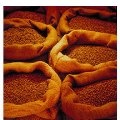 Сушка зерен
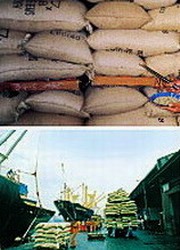 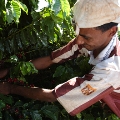 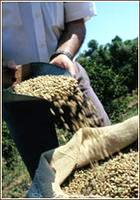 Після обсмажування
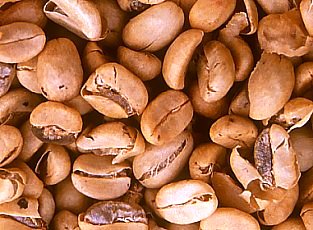 Збирання врожаю
Букет кавового напою — поєднання смаку й аромату
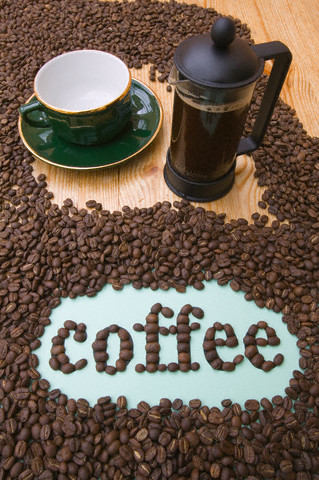 Кавові традиції народів світу
Туреччина — ароматну турецьку каву (Türk kahvesi) готують у спеціальних турках, які називають «джезва". Використовують лише дрібно мелені зерна, які варять над вогнем або піском. Турецька кава завжди подається зі склянкою води і чимось солодким, в ідеалі - турецькими цукерками"локум".
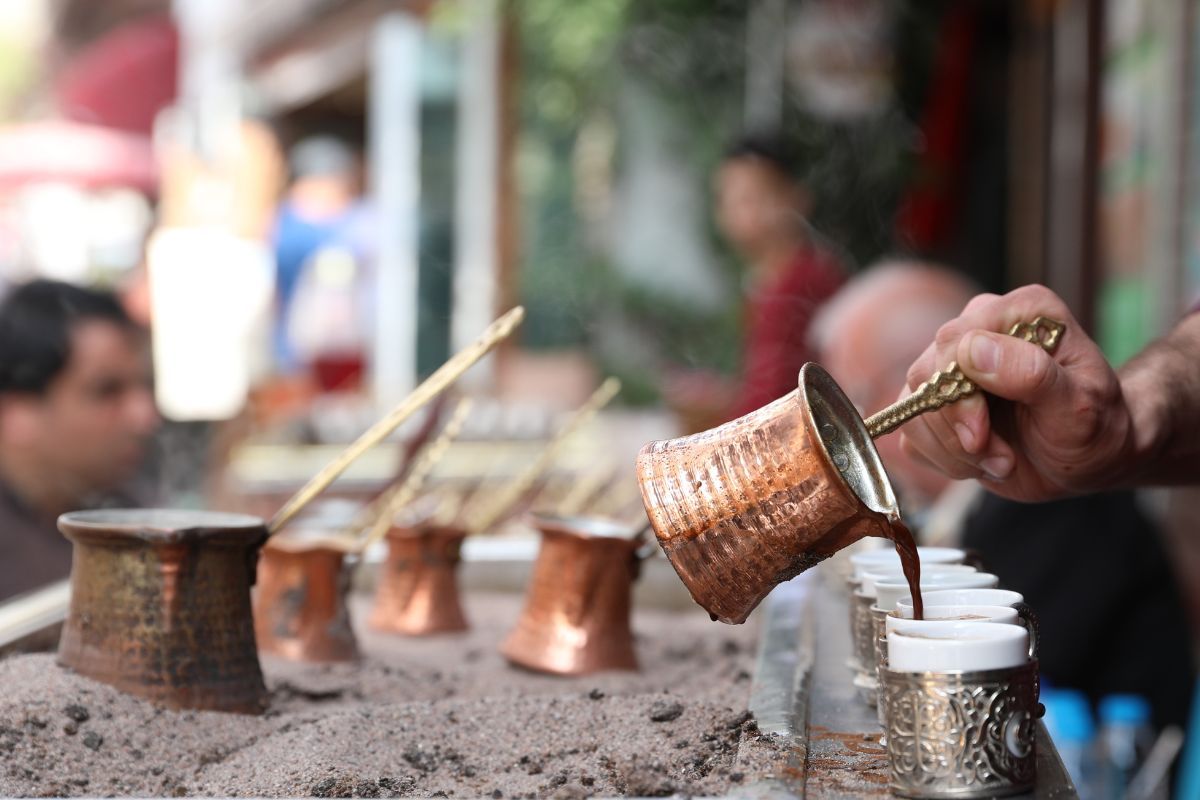 Кава в Італії з'явилася ще в 16 столітті, коли Венеція стала такими воротами для кави в життя людей Європи. Перша в Європі кав'ярня Caffé Florian на площі Сан-Марко працює з 1720 року. Саме тут зародилася традиція пити каву у вигляді еспресо. Згодом кавові напої на основі молока отримали характерні італійські назви: капучино, еспресо маккіато та інші.

Традиційна подача кави в Італії залежить від часу доби. Перша кава дня зазвичай подається з молоком і солодкою випічкою. Однак італійці ніколи не замовляють каву з молоком після 11 години ранку, оскільки цей час і післяобідній час належить еспресо.
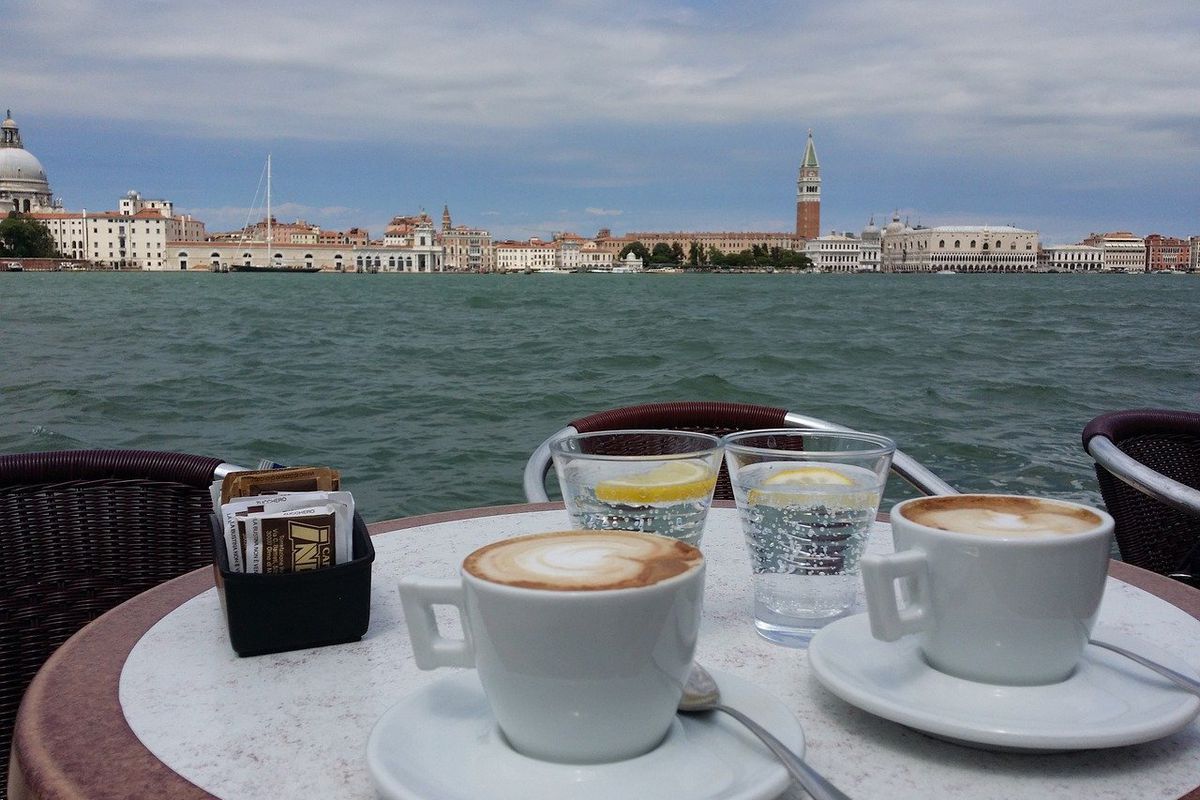 Кавова церемонія в Ефіопії відома під місцевою назвою "джебена буна". Вона вважається найважливішою соціальною подією дня. Традиційні домогосподарства повторюють цю подію 2-3 рази на день, не поспішаючи пити каву. Цей соціальний контакт з ароматом кави триває 2 години або більше.
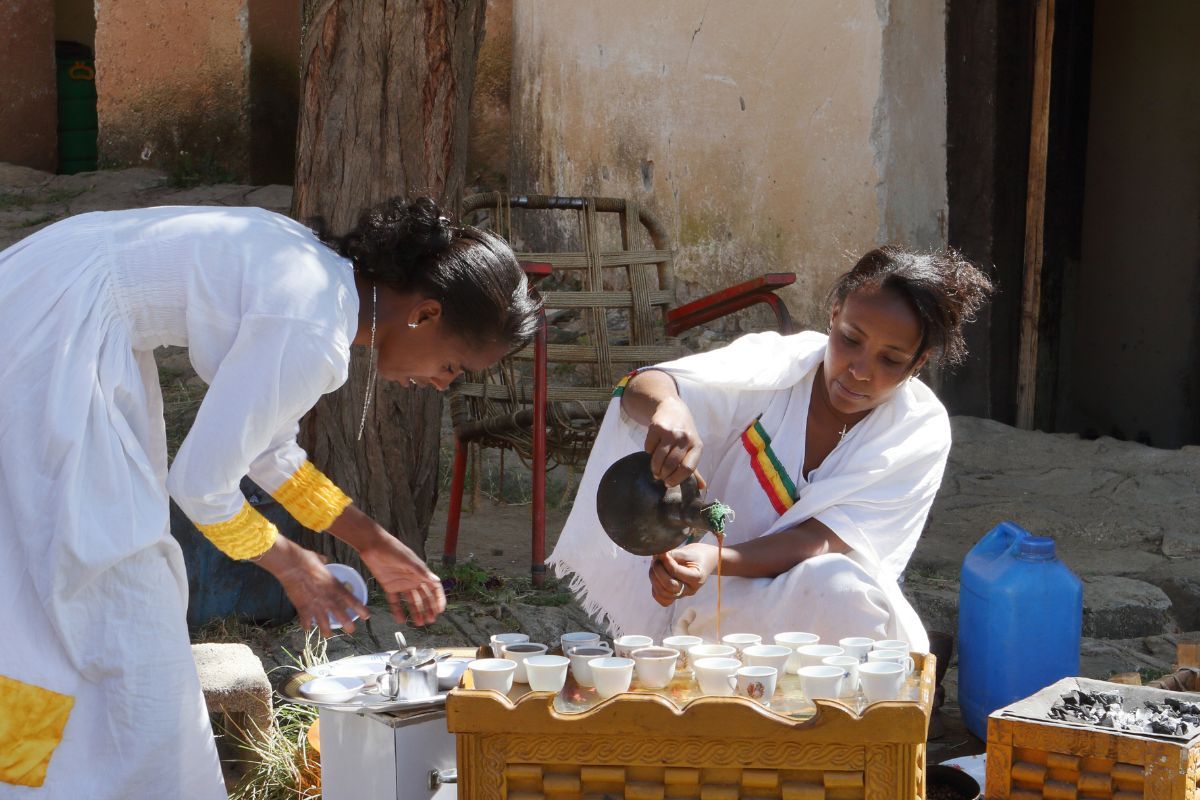 Французький спосіб приготування кави: Цей спосіб приготування кави відомий як “фільтрування” або “крапельна” кава. Для його приготування використовують спеціальну кавоварку, у яку завантажують каву та гарячу воду. Напій крапельно перетікає вниз через фільтр, що дає насичений та збалансований смак.
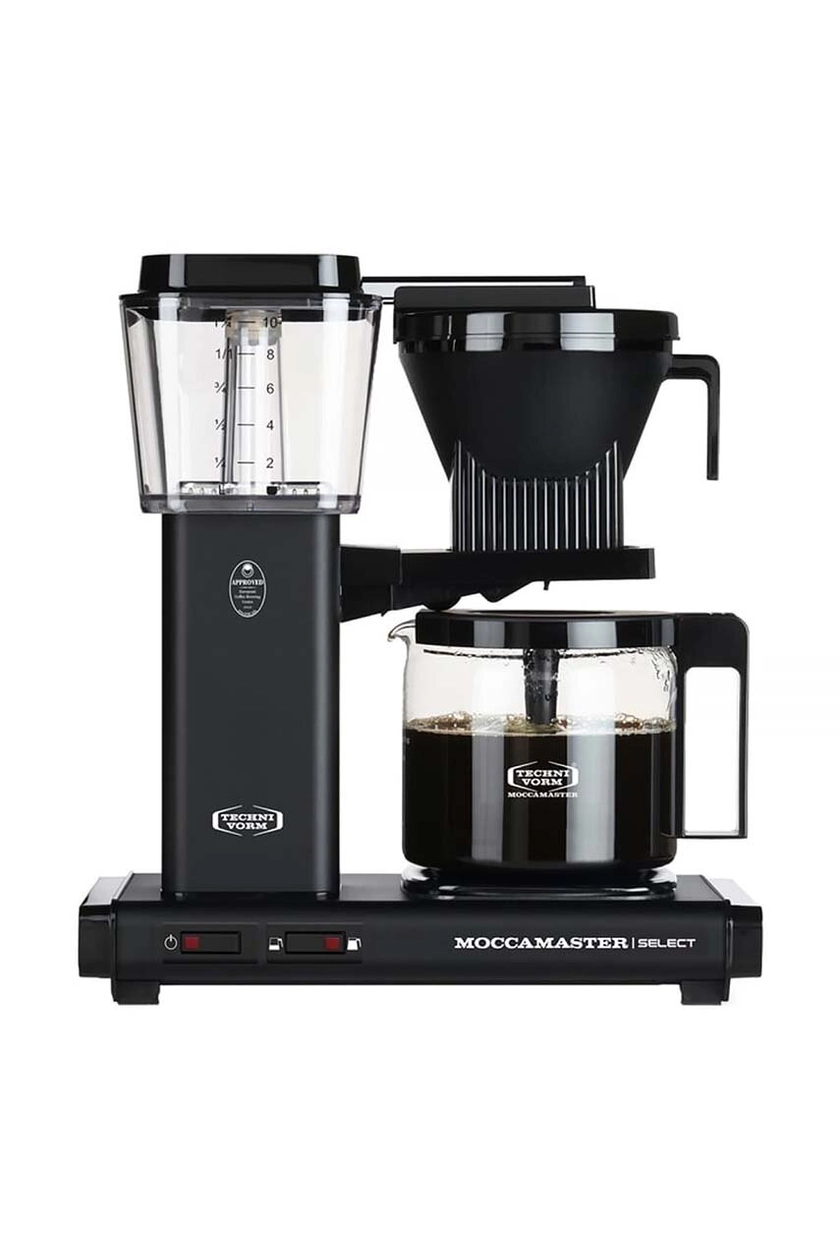 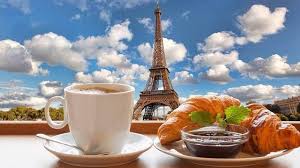 Фінляндія — фіни подають свою каву (Kaffeost) із сирними кубиками, які мають назву "juustoleipä". Хоча така традиція може здаватися дещо дивною, але таке смакове поєднання досить цікаве.
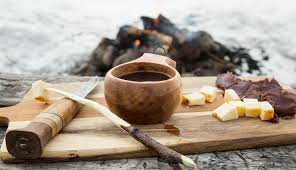 Кенія — крім основних інгредієнтів (вода, кава, цукор), кенійці додають до напою місцеві — різні спеції та гострий перець. 
Австралія — австралійці готують напій, який сильно нагадує лате, і називають його Flat White.
У Мексиці зазвичай подають "café de olla", каву, зварену з корицею та коричневим цукром. До мексиканської кави з корицею часто подають "конча" (солодка випічка з дріжджового тіста та цукрових прикрас). 
Саудівська Аравія — як і в інших арабських країнах, тут до кави додають цілу гаму різноманітних спецій (від кардамону до імбиру й шафрану). А щоб терпкий смак напою трохи пом'якшився, подають його із сушеними фініками.
Малайзія — найбільш популярний кавовий напій (Yuanyang) можна пити як холодним, так і гарячим. На три частини він складається з міцної чорної кави і на 7 частин — із національного молочного чаю (суміш чорного чаю й молока).
Чорну каву тут готують через тканинний фільтр і подають до неї такі страви, як тости (тости з маслом і кокосово-пандановим джемом). 
Єгипет — в цій країні каву готують лише з двох компонентів (кавові зерна й вода).
Цікаві факти
ПАМ'ЯТНИК КАВІ В ГАМБУРЗІ
Найбільше кави п'ють скандинавські народи — саме в скандинавських країнах, за даними Міжнародної організації кави, найчастіше п'ють цей енергетичний напій (лідирує Фінляндія — в середньому тут випивають близько 12 кг кави щорічно).
Найдорожчу в світі каву видобуювать із випорожнень — пів кілограма зерен кави «Копи лювак», які проходять через травну систему невеликої тваринки (азіатська пальмова циветта) і ферментуються там, може коштувати близько 700 доларів. Ще одна коштовна кава "Black Ivory" коштує у США 85 доларів за 35 грам. Зерна для напою збираються вручну з випорожнень таїландських слонів.
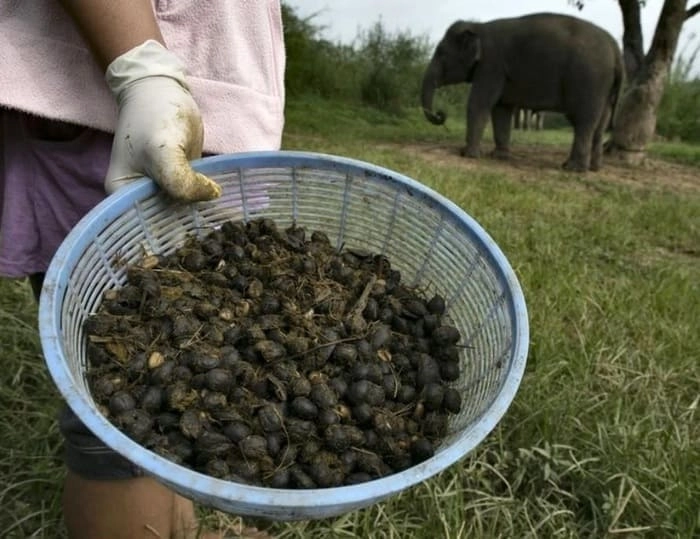 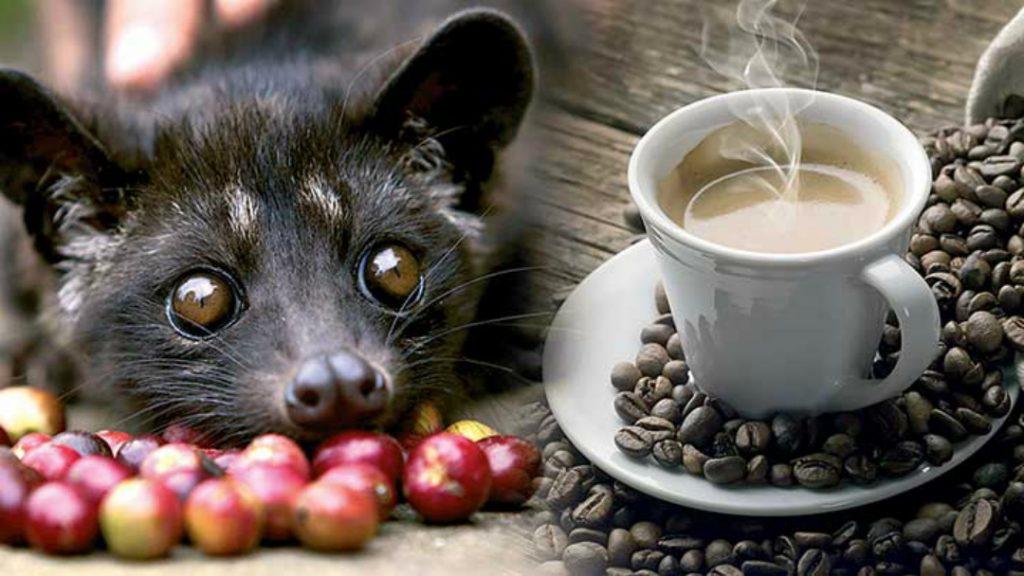 Роль кави у світі
1.     Економіка: Кавова індустрія є однією з найбільших галузей в світі, що забезпечує мільйони робочих місць та приносить великі прибутки для країн, що є виробниками кави.

2.     Соціальні зв’язки: Кава давно стала центром соціальних зустрічей та культурних подій. Кав’ярні стали популярними місцями для зустрічей з друзями та бізнес-партнерами.

3.     Релаксація: Кава має здатність зменшувати втому та стрес, тому її використовують для відпочинку та релаксації.

4.     Культура: Кава має велике значення для культурних традицій різних країн. Це відображається в різноманітних способах приготування, традиційних рецептах та способах подачі.

5.     Здоров’я: Кава містить різноманітні корисні речовини, такі як антиоксиданти та кофеїн, які можуть мати позитивний вплив на здоров’я людини.